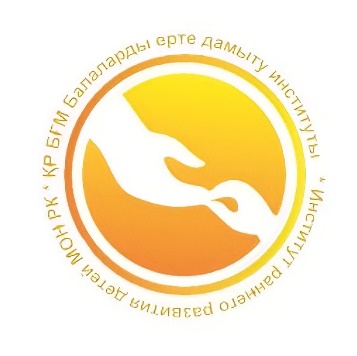 ҚАЗАҚСТАН РЕСПУБЛИКАСЫ ОҚУ-АҒАРТУ МИНИСТРЛІГІ БАЛАЛАРДЫ ЕРТЕ ДАМЫТУ ИНСТИТУТЫ
ҚАЗАҚСТАН РЕСПУБЛИКАСЫНЫҢ МЕКТЕПКЕ ДЕЙІНГІ ҰЙЫМДАРЫ МЕН МЕКТЕПАЛДЫ СЫНЫПТАРЫНДА
2022-2023 ОҚУ ЖЫЛЫНДА ТӘРБИЕЛЕУ- БІЛІМ БЕРУ ПРОЦЕСІН ҰЙЫМДАСТЫРУДЫҢ ЕРЕКШЕЛІКТЕРІ 
 
 
 
ОСОБЕННОСТИ  ОРГАНИЗАЦИИ
ВОСПИТАТЕЛЬНО-ОБРАЗОВАТЕЛЬНОГО ПРОЦЕССА 
В ДОШКОЛЬНЫХ ОРГАНИЗАЦИЯХ И ПРЕДШКОЛЬНЫХ КЛАССАХ РЕСПУБЛИКИ КАЗАХСТАН  на 2022-2023 учебный год
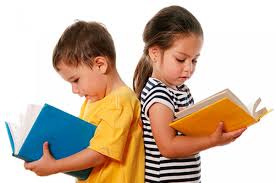 1
МЕКТЕПКЕ ДЕЙІНГІ ТӘРБИЕ МЕН ОҚЫТУ
НҚА-ге өзгерістер енгізу
Мазмұнды жетілдіру
Сапаға қол жеткізу
1. 2022 жылдың соңына дейін өңірлерде 20 Құзыреттілік орталықтарын құру : 
балаларды ерте дамыту үшін жағдай жасау 
кадрлардың кұзыреттілігін арттыру 
дамытушы ортаны ұйымдастыру
сапаны бағалау құралдарын қолдану
2. Педагогикалық жоғары оқу орындарының кафедралары жанынан ерте дамыту зертханасын құру:
педагогикалық практика
теория мен практиканы ұштастыру
әдістемелік база
ерте дамыту мәселелерін зерделеу
Стандарт (2022)
Оқу жоспары (2022)
Оқу бағдарламасы (2022)
Бағдарламалардың сабақтастығын қамтамасыз ету
Оқу бағдарламасына нұсқаулық  (2022)
1. Дамытушы ортаны ұйымдастыру 
(ҚР БҒМ №70 бұйрығы)

2.Қауіпсіздік талаптарын күшейту 
(ҚР БҒМ №122 бұйрығы )

3. Тәрбиешілердің жүргізуі үшін  міндетті құжаттардың тізібесі 
(ҚР БҒМ №130  бұйрығы)

4. Мемлекеттік қызметтер көрсету қағидалары (ҚР БҒМ №254 бұйрығы)

5. МДҰ қызметінің үлгілік қағидалары (ҚР БҒМ №595   бұйрығы)
Модель – 11,22,24,32,34 т.
Модель – 18,19,22 т.
Модель –  18,19,38 т.
2021-2025 гг
ECERS-3 ХАЛЫҚАРАЛЫҚ БАҒАЛАУ ШКАЛАСЫН КӨМЕГІМЕН МЕКТЕПКЕ ДЕЙІНГІ БІЛІМ БЕРУ САПАСЫНА ЗЕРТТЕУ ЖҮРГІЗУ ЖӘНЕ ОНЫ БАҒАЛАУ ӨЛШЕМШАРТТАРЫН ӘЗІРЛЕУ
Нәтиже
Шешу әдістері
Мәселе
Мектепке дейінгі тәрбие мен оқытуды бағалау өлшемшарттарының құрылымын анықтау 
Мектепке дейінгі тәрбие мен оқытудың сапасын бағалаудың бірыңғай өлшемшарттарының жобасы
Мектепке дейінгі тәрбие мен оқытудың сапасын  бағалау құралдарын пилоттау және пысықтау
Мектепке дейінгі ұйымдар базасында практиканы бақылау
Мектепке дейінгі ұйым педагогтерінің практикасын зерделеу
мониторинг жүргізу және сапаны бағалауда «ұйым» деңгейіндегі компоненттер ескеріледі, процесстің көрсеткіштері мен нәтижесі ескерілмейді 

Сапаны бағалаудың бірыңғай өлшемшарттары жоқ
Ортаның сапасын бағалау үшін ECERS-3 халықаралық шкаласын қолдану
Бағалау өлшемшарттарын қолдану практикасының ұтымдылығын анықтау үшін мектепке дейінгі ұйымдар базасында пилот жүргізу*
Бақылау нәтижелерін талдау 
Пилотты жүргізу және сүйемелдеу
Мектепке дейінгі тәрбие мен оқыту сапасын бағалау өлшемшарттарын әзірлеу**
Көрсеткіштер бойынша ұсынымдар Әдістемелік нұсқау хаттың кіріспесінде берілген
Мектепке дейінгі тәрбие мен оқытудың мақсаты             әр баланың қызығушылықтарын, ерекшеліктері мен қажеттіліктерін ескере отырып, жалпы адами және ұлттық құндылықтар негізінде оларды толыққанды дамыту мен әлеуетін ашу
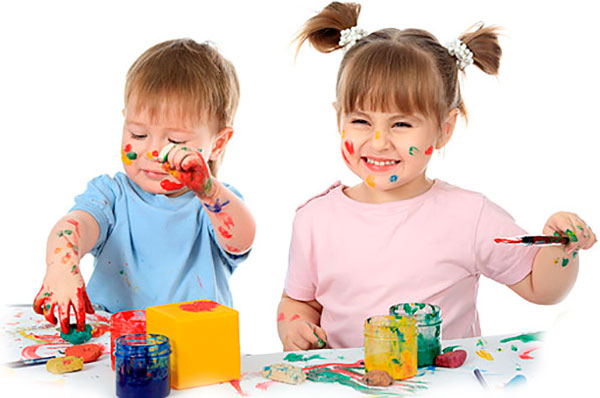 4
Негізгі міндеттер: 
әр баланың жеке қабілеттері мен қажеттіліктерін ескере отырып, жайлы дамытушы қауіпсіз білім беру ортасын, оның ішінде инклюзивті орта құру;
балалардың өмірін қорғау және денсаулығын нығайту, салауатты өмір салты негіздерін, қауіпсіз өмір сүру дағдыларын қалыптастыру; 
тәрбиеленушілердің қимыл-қозғалыс, бейімделу, коммуникативтік, эмоционалдық, әлеуметтік, когнитивтік дағдыларын қалыптастыру;
Отанды, ана тілін сүюге, ұлттық бірегейлік пен азаматтық негіздеріне және патриотизмге баулу; 
баланың мектепте оқуға физикалық, психологиялық, эмоционалдық, әлеуметтік дайындығын қалыптастыру және тең бастапқы мүмкіндіктер беру.
5
Педагогтерге келесі қағидаларды назарда ұстау ұсынылады: 
 ойын арқылы оқыту
түрлі балалар әрекетін кіріктіру арқылы  балаларды дамыту: 
 ойын
қимыл
танымдық 
шығармашылық 
 зерттеу
 еңбек
эксперимент 
балалардың дербес әрекеті 
өзіне-өзі қызмет ету
6
НОРМАТИВТІК ҚҰҚЫҚТЫҚ ҚАМТАМАСЫЗ ЕТУ
19
Мектепке дейінгі ұйымдар мен мектепалды даярлық сыныптары өз қызметінде мынадай нормативтік құқықтық актілерді басшылыққа алады: 
«Білім туралы» Қазақстан Республикасының Заңы https://adilet.zan.kz/kaz/docs/Z070000319_ 
 «Педагог мәртебесі туралы» Қазақстан Республикасының Заңы  https://adilet.zan.kz/kaz/docs/Z1900000293  
 «Қазақстан Республикасындағы баланың құқықтары туралы» Қазақстан Республикасының Заңы https://adilet.zan.kz/kaz/docs/Z020000345_ 
«Ойыншықтардың қауіпсіздігі туралы» Қазақстан Республикасының Заңы https://adilet.zan.kz/kaz/docs/Z070000306_
«Кемтар балаларды әлеуметтiк және медициналық-педагогикалық түзеу арқылы қолдау	туралы» Қазақстан Республикасының Заңы
https://adilet.zan.kz/kaz/docs/Z020000343  
 Мектепке дейінгі тәрбиелеу мен оқытуды дамыту моделі https://adilet.zan.kz/kaz/docs/P2100000137  
 «Мектепке дейінгі ұйымдарға және сәбилер үйлеріне қойылатын санитариялық-эпидемиологиялық талаптар» санитариялық қағидалары https://adilet.zan.kz/kaz/docs/V2100023469    
«Білім берудің барлық деңгейінің мемлекеттік жалпыға міндетті білім беру стандарттары https://adilet.zan.kz/kaz/docs/V1800017669                
Қазақстан Республикасында мектепке дейінгі тәрбие мен оқытудың үлгілік оқу жоспарларыhttps://adilet.zan.kz/kaz/docs/V1200008275   
Мектепке дейінгі тәрбие мен оқытудың үлгілік оқу бағдарламалары https://adilet.zan.kz/kaz/docs/V1600014235  
Тиісті үлгідегі білім беру ұйымдары қызметінің үлгілік қағидалары https://adilet.zan.kz/kaz/docs/V1800017657   
Білім беру қызметтерін көрсетудің үлгілік шартының нысандары https://adilet.zan.kz/kaz/docs/V1600013227 
Мемлекеттік білім беру ұйымдары қызметкерлерінің үлгі штаттары https://adilet.zan.kz/kaz/docs/P080000077_ 
Педагог қызметкерлер мен оларға теңестірілген тұлғалардың лауазымдарының үлгілік	біліктілік	сипаттамалары https://adilet.zan.kz/kaz/docs/V090005750_ 
Жабдықтармен және жиһазбен жарақтандыру нормалары https://adilet.zan.kz/kaz/docs/V1600013272   
Білім беру ұйымдарында қамқоршылық кеңестің жұмысын ұйымдастыру және оны	сайлау	тәртібінің	үлгілік	қағидалары https://adilet.zan.kz/kaz/docs/V1700015584
Мектепке дейінгі және орта білім беру ұйымдарын бейнебақылау жүйелерімен жарақтау стандарттары және оларға қойылатын талаптар https://adilet.zan.kz/kaz/docs/V1900018239  
Мектепке дейінгі білім беру саласында мемлекеттік қызметтер көрсету қағидалары https://adilet.zan.kz/kaz/docs/V2000020883
Орта білім беру ұйымдарына арналған оқулықтардың, мектепке дейінгі ұйымдарға, орта білім беру ұйымдарына арналған оқу-әдістемелік кешендердің, оның ішінде электрондық нысандағы тізбесі https://adilet.zan.kz/kaz/docs/V2000020708
7
МЕКТЕПКЕ ДЕЙІНГІ ҰЙЫМДАР ТӘРБИЕЛЕУ-БІЛІМ БЕРУ ПРОЦЕСІН:
Мектепке дейінгі тәрбие мен оқытудың мемлекеттік жалпыға міндетті стандартына 
 Мектепке дейiнгi ұйымдар қызметiнiң үлгілік қағидаларына
 Мектепке дейінгі тәрбие мен оқытудың үлгілік оқу жоспарларына 
 Мектепке дейінгі тәрбие мен оқытудың үлгілік оқу бағдарламасына 
 Мектепке дейінгі ұйымдар үшін әзірленген білім беру бағдарламаларына сәйкес жүзеге асырады
8
ТӘРБИЕЛЕНУШІЛЕРДІҢ ЖЕКЕ ТҰЛҒАСЫН ЖАН-ЖАҚТЫ ДАМЫТУ МЫНА БАҒЫТТАР БОЙЫНША:
физикалық дамыту
 коммуникативтік дағдыларды дамыту 
танымдық және зияткерлік дағдыларды дамыту 
шығармашылық дағдыларын, зерттеу іс-әрекетін дамыту
 әлеуметтік-эмоционалды дағдыларды қалыптастыру арқылы іске асырылады
9
БАЛАЛАРДЫҢ ДАҒДЫЛАРЫН ҚАЛЫПТАСТЫРУ ЖӘНЕ ДАМЫТУ КЕЛЕСІ ҰЙЫМДАСТЫРЫЛҒАН ІС-ӘРЕКЕТТЕРДІ КІРІКТІРУ АРҚЫЛЫ ІСКЕ АСЫРЫЛАДЫ:
1) дене шынықтыру (ерекше тәрбиеленушілер үшін бейімделген дене шынықтыру); 
2) жүзу (жүзу бассейні болған кезде); 
3) сөйлеуді дамыту;
4) көркем әдебиет;
5) сауат ашу негіздері;
6) қазақ тілі (оқыту басқа тілде жүргізілетін топтарда);
7) сенсорика;
8) математика негіздері;
9) құрастыру;
10) қоршаған ортамен таныстыру;
11) сурет салу;
12) мүсіндеу;
13) жапсыру;
14) музыка.
10
Ұйымдастырылған іс-әрекет - Мектепке дейінгі тәрбие мен оқытудың үлгілік оқу бағдарламасының мазмұнын, соның ішінде мектепке дейінгі ұйымның жұмыс бағытын ескере отырып, балаларды қазақ халқының ұлттық құндылықтарына, отбасылық құндылықтарға, патриоттық сезімге, Отанға деген сүйіспеншілікке, мәдени-әлеуметттік нормаларға баулу, қауіпсіз мінез-құлық қағидаларын қалыптастыру бойынша міндеттерді іске асыру үшін күні бойы педагогтің ойын түріндегі түрлі балалар әрекеті (ойын, қимыл, танымдық, шығармашылық, зерттеу, еңбек, дербес) арқылы ұйымдастыратын іс-әрекет.
11
Ортаңғы топтан бастап мемлекеттік тілді меңгерту мақсатында күні бойы режимдік сәттерде Үлгілік оқу бағдарламасында айқындалған сөздік минимумды үйрету, түрлі балалар  әрекетінде тәрбиеленушілердің ауызекі байланыстырып сөйлеуін дамыту, сондай-ақ қазақ халқының мәдениетімен, салттары мен дәстүрлерімен таныстыру, белсенді сөздікті байыту, сөздік нормаларды, мәдениетті қарым-қатынасты игерту ұсынылады.
12
Ұсынылады:
кітап бұрышын жасау

кітап бұрышын толықтыруға ата-аналарды тарту
кітапты уақытша пайдалануға үйге беру
 кітап бұрышын ата-аналардың балалармен бірге қолдануына жағдай жасау
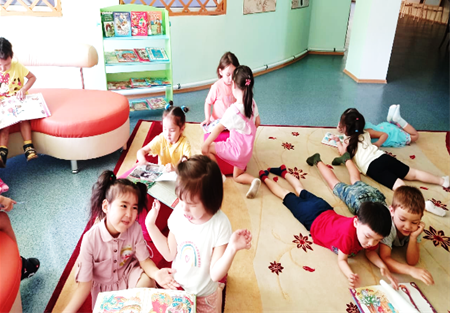 13
Үлгілік оқу бағдарламасы  (жастары бойынша)
Мақсаты
Міндеттері
Әдістеме
Күтілетін нәтижелер
Үлгілік оқу жоспары (әрекет түрлері)
1
6-1. Физикалық дамыту.
6-2. Коммуникативтік дағдыларды дамыту. 
6-3. Танымдық және зияткерлік дағдыларды дамыту .
6-4. Шығармашылық дағдыларын, зерттеу іс-әрекетін дамыту.
6-5. әлеуметтік-эмоционалды дағдыларды қалыптастыру.
Циклограмма
(әрекет)
2
(мазмұны)
3
Бағдарламаға
нұсқаулық
4
(іске асыру алгоритмі)
Тәрбиелеу - білім беру процесінің циклограммасы 
Мектепке дейінгі ұйым (балабақша/шағын орталық) _________________________________________________________________
Топ _________________________________________________________________
Балалардың жасы_________________________________________________________________
Жоспардың құрылу кезеңі (апта күндерін, айды, жылды көрсету)льный мини-центр) _________________________________________________________________
БӨБЕК ЖАСЫ БАЛАЛАРЫНА  АРНАЛҒАН МЕКТЕПКЕ ДЕЙІНГІ ТӘРБИЕ МЕН ОҚЫТУДЫҢ 
                                                         ҮЛГІЛІК ОҚУ ЖОСПАРЫНЫҢ ЖОБАСЫ
Мектепке дейінгі тәрбие мен оқытудың жалпыға міндетті стандарты мен Үлгілік оқу жоспарына сәйкес Мектепке дейінгі тәрбие мен оқытудың үлгілік оқу бағдарламасының мазмұны:
тәрбиелеу-білім беру процесінің міндеттерін іске асыруды;
2) ұйымдастырылған іс-әрекеттің мазмұнын; 
3) ұйымдастырылған іс-әрекетті тиімді кіріктіруді;
4) сабақтастық принциптерін, тәрбие мен оқытудың үздіксіздігін қамтамасыз етуді; 
5)ұйымдастырылған іс-әрекеттің күтілетін нәтижелерін қамтиды.
18
МЕКТЕПКЕ ДЕЙІНГІ ТӘРБИЕНІҢ ҮЛГІЛІК ОҚУ ЖОСПАРЫНЫҢ ЖОБАСЫ
Ескерту: 
*Ұйымдастырылған іс-әрекет - Қазақстан Республикасы Білім және ғылым министрінің міндетін атқарушының 2016 жылғы 12 тамыздағы № 499 бұйрығымен бекітілген «Мектепке дейінгі тәрбие мен оқытудың Үлгілік оқу бағдарламаларын бекіту туралы» (Нормативтік құқықтық актілерді мемлекеттік тіркеу тізілімінде № 14235 болып тіркелген) Мектепке дейінгі тәрбие мен оқытудың үлгілік оқу бағдарламасының мазмұнын, соның ішінде мектепке дейінгі ұйымның жұмыс бағытын ескере отырып, балаларды қазақ халқының ұлттық құндылықтарына, отбасылық құндылықтарға, патриоттық сезімге, Отанға деген сүйіспеншілікке, мәдени-әлеуметттік нормаларға баулу, қауіпсіз мінез-құлық қағидаларын қалыптастыру бойынша міндеттерді іске асыру үшін күні бойы педагогтің ойын түріндегі түрлі балалар әрекеті (ойын, қимыл, танымдық, шығармашылық, зерттеу, еңбек, дербес) арқылы ұйымдастыратын кіріктірілген сабағы.

**Мектеп жасына дейінгі балалардың жас ерекшеліктерін ескере отырып, күні бойы балалардың қимыл белсенділігіне уақыт бөлінеді.
 
***Оқыту басқа тілде жүргізілетін топтарда мемлекеттік тілді меңгерту мақсатында күні бойы режимдік сәттерде Үлгілік оқу бағдарламасында айқындалған сөздік минимумды үйрету, түрлі балалар  әрекетінде тәрбиеленушілердің ауызекі байланыстырып сөйлеуін дамыту, сондай-ақ қазақ халқының мәдениетімен, салттары мен дәстүрлерімен таныстыру, белсенді сөздікті байыту, сөздік нормаларды, мәдениетті қарым-қатынасты игерту ұсынылады. 

**** Балалардың жас ерекшеліктерін ескере отырып, күні бойы музыканы тыңдау, ән айту, әндерді жаттату, импровизация, ырғақты-музыкалық қимылдар, балалар музыка аспаптарында ойнау және басқа да музыкалық әрекеттерге уақыт бөлінеді.
ПЕДАГОГИКАЛЫҚ ПРОЦЕСТІ ҰЙЫМДАСТЫРУ
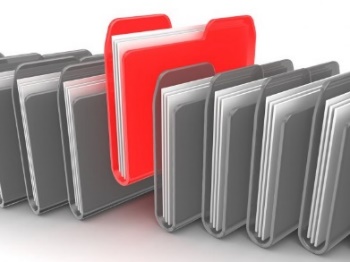 ТӘРБИЕЛЕУ-БІЛІМ БЕРУ ПРОЦЕСІ: 
 перспективалық жоспар    
(1-қосымша); 

циклограмма (2-қосымша);

бала дамуының мониторингі арқылы іске асырылады.
ПЕДАГОГТІҢ ЖҮРГІЗУІ ҮШІН МІНДЕТТІ ҚҰЖАТТАР ( №130 бұйрық):
 перспективалық жоспар 
(1-қосымша); 

циклограмма (2-қосымша); 

 баланың жеке даму картасы (3-қосымша)
21
БАҒДАРЛАМАНЫ МЕҢГЕРУ КЕЗЕҢІ
МЕКТЕПКЕ ДЕЙІНГІ ҰЙЫМДАР ҚЫЗМЕТІН КЕЛЕСІ КЕЗЕҢДЕР БОЙЫНША ҰЙЫМДАСТЫРАДЫ:
 
1)	1 қыркүйек пен 31 мамыр аралығында – оқу жылы (Үлгілік бағдарламаның мазмұнын меңгеру кезеңі)
1 маусым мен 31 тамыз аралығында – жазғы сауықтыру кезеңі

ҚР БҒМ №595 бұйрығы
МЕКТЕПАЛДЫ ДАЯРЛЫҚ СЫНЫПТАРЫНДА ТӘРБИЕЛЕУ-БІЛІМ БЕРУ ПРОЦЕСІ: В КЛАССАХ ПРЕДШКОЛЬНОЙ ПОДГОТОВКИ ВОСПИТАТЕЛЬНО-ОБРАЗОВАТЕЛЬНЫЙ ПРОЦЕСС ОСУЩЕСТВЛЯЕТСЯ:
 1 қыркүйектен бастап 25 мамырға дейін жүзеге асырылады (Мектепке дейінгі тәрбие мен оқытудың үлгілік бағдарламасының мазмұнын меңгеру кезеңі). 
Оқу жылы бойы каникул күндері мектептердің ішкі тәртіп ережелеріне сәйкес белгіленеді

ҚР БҒМ №595 бұйрығы
ОҚЫТУ МЕРЗІМІНЕ ҚОЙЫЛАТЫН ТАЛАПТАР
Жас кезеңдері мынадай:
бөбек жасы – 0 (жаңа туған балалар ) – 2 жастағы балалар;
мектепке дейінгі жас – 3-5 жастағы балалар.
Топтардың жасақталуы 
(балалардың күнтізбелік жылдағы толық жасын ескере отырып):
ерте жас тобы – 1 жастағы балалар; 
кіші топ – 2 жастағы балалар; младшая группа –дети 2-х лет
ортаңғы топ – 3 жастағы балалар; 
ересек топ – 4 жастағы балалар; 
мектепалды топ/мектепалды сынып – 5 жастағы балалар
ЗАТТЫҚ-КЕҢІСТІКТІК ДАМЫТУШЫ	ОРТАНЫ ҰЙЫМДАСТЫРУҒА ҚОЙЫЛАТЫН ТАЛАПТАР
Заттық-кеңістіктік дамытушы ортаға қойылатын жалпы талаптар:
қауіпсіз 
қолжетімді
әртүрлі
мазмұнды
көп атқарымды
өзгермелі
тартымды
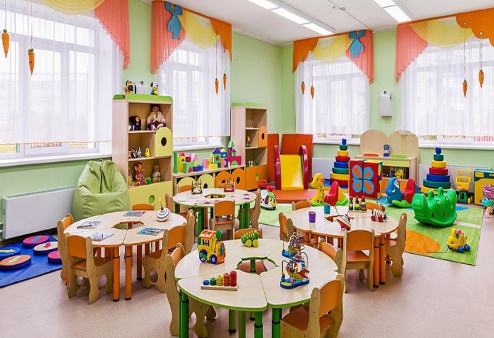 * Жас топтары бойынша дамытушы ЗКО талаптары ӘНХ мазмұнында берілген
ПЕДАГОГКЕ ҚОЙЫЛАТЫН ТАЛАПТАР
Педагогтің құзыреттілігі:
баланы дамыту мен оқытуды терең түсіну
баланың көзқарасын түсіну және қабылдай білуі 
баланы мақтай білу, тыныштандыру, сұрақтар қоя білу және балаларды жақсы көру 
көшбасшылық дағдылары, туындаған мәселелерді шешуге қабілеттілігі 
сөздік қордың байлығы және балалардың ой-пікірін айту мүмкіндігі
өз тәжірибесіне үнемі рефлексия жасай білу және оны жетілдіру 
эмоционалды интеллекттің жоғары деңгейі
Педагог жұмысының негізгі қағидалары: 
оқытудың кіріктірілген тәсілі
баланы толыққанды дамыту 
ойын арқылы оқытуға баланы тарту
балаларға өз білімін құрастырушы ретінде қарым-қатынас жасау
маңызды өзара әрекет арқылы шынайы оқыту
инклюзивті білім беру кеңістігін құру 
баланың жеке басын құрметтеу 
баланы дамыту мақсатында күтім жасау
ПЕДАГОГТЕРГЕ АРНАЛҒАН КӘСІБИ БАЙҚАУЛАР:
ҚР БҒМ 07.12.11ж №514 бұйрығымен бекітілген
«Мектепке дейінгі ұйымның үздік педагогі» 

«Мектепке дейінгі ұйымның жыл әдіскері»



Байқаулардың ережелері Институттың www.irrd.kz сайтында орналастырылған
МЕКТЕПТЕРДІҢ (ЛИЦЕЙЛЕР МЕН ГИМНАЗИЯЛАРДЫҢ) МЕКТЕПАЛДЫ СЫНЫБЫНА АРНАЛҒАН ҮЛГІЛІК ОҚУ ЖОСПАРЫНЫҢ ЖОБАСЫ
Ескерту: 
	*Ұйымдастырылған іс-әрекет - Қазақстан Республикасы Білім және ғылым министрінің міндетін атқарушының 2016 жылғы 12 тамыздағы № 499 бұйрығымен бекітілген «Мектепке дейінгі тәрбие мен оқытудың Үлгілік оқу бағдарламаларын бекіту туралы» (Нормативтік құқықтық актілерді мемлекеттік тіркеу тізілімінде № 14235 болып тіркелген) Мектепке дейінгі тәрбие мен оқытудың үлгілік оқу бағдарламасының мазмұнын, соның ішінде мектепке дейінгі ұйымның жұмыс бағытын ескере отырып, балаларды қазақ халқының ұлттық құндылықтарына, отбасылық құндылықтарға, патриоттық сезімге, Отанға деген сүйіспеншілікке, мәдени-әлеуметттік нормаларға баулу, қауіпсіз мінез-құлық қағидаларын қалыптастыру бойынша міндеттерді іске асыру үшін күні бойы педагогтің ойын түріндегі түрлі балалар әрекеті (ойын, қимыл, танымдық, шығармашылық, зерттеу, еңбек, дербес) арқылы ұйымдастыратын кіріктірілген сабағы.

**Мектеп жасына дейінгі балалардың жас ерекшеліктерін ескере отырып, күні бойы балалардың қимыл белсенділігіне уақыт бөлінеді. 

***Оқыту басқа тілде жүргізілетін топтарда мемлекеттік тілді меңгерту мақсатында күні бойы режимдік сәттерде Үлгілік оқу бағдарламасында айқындалған сөздік минимумды үйрету, түрлі балалар  әрекетінде тәрбиеленушілердің ауызекі байланыстырып сөйлеуін дамыту, сондай-ақ қазақ халқының мәдениетімен, салттары мен дәстүрлерімен таныстыру, белсенді сөздікті байыту, сөздік нормаларды, мәдениетті қарым-қатынасты игерту ұсынылады. 

**** Балалардың жас ерекшеліктерін ескере отырып, күні бойы музыканы тыңдау, ән айту, әндерді жаттату, импровизация, ырғақты-музыкалық қимылдар, балалар музыка аспаптарында ойнау және басқа да музыкалық әрекеттерге уақыт бөлінеді.
ЖЫЛ БОЙЫ БАЛАЛАРҒА АРНАЛҒАН КЕЛЕСІ БАЙҚАУЛАР ӨТКІЗІЛЕДІ:
1. «Шымырлық пен шеберлік күні» Наурыз мерекесіне орай балалардың түрлі әрекет түріне негізделген шығармашылық байқау. 
«Әжем, анам және мен» аналар мерекесіне арналған отбасылық және ұлттық құндылықтарды дәріптеу байқауы. 
3. «Мен зерттеушімін» республикалық мектеп жасына дейінгі балалар байқауы. 4. . «Өнерлі бала» республикалық балалар шығармашылығы байқауы (би, ән айту, мәнерлеп оқу және басқа). 
5. Ана тілім - айбыным» Қазақстан халқының Тілдері күніне орай шығармашылық байқау. 
6. Ән шырқайық бәріміз» Республика күніне арналған патриоттық әндер байқауы. 
7. Қызыққа толы сәттер» жазғы сауықтыру кезеңін ұйымдастыру кезіндегі бейнебаян, фото-сюжеттер байқауы. 
8. «Балаларға базарлық» кітап бұрышын ұйымдастыру байқауы. 
9. Әкем – асқар тауым» әкелердің тәрбие мектебін дәріптеу байқауы. Байқаулардың ережелері Институттың www.irrd.kz сайтында орналастырылған.
НАЗАРЛАРЫҢЫЗҒА РАХМЕТ!
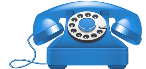 8 (7172) 28-09-50
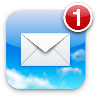 i-rrd2021@mail.ru
doshkola_kz
Мектепке дейінгі ұйым педагогтері (клуб)
Балаларды ерте дамыту институты
30